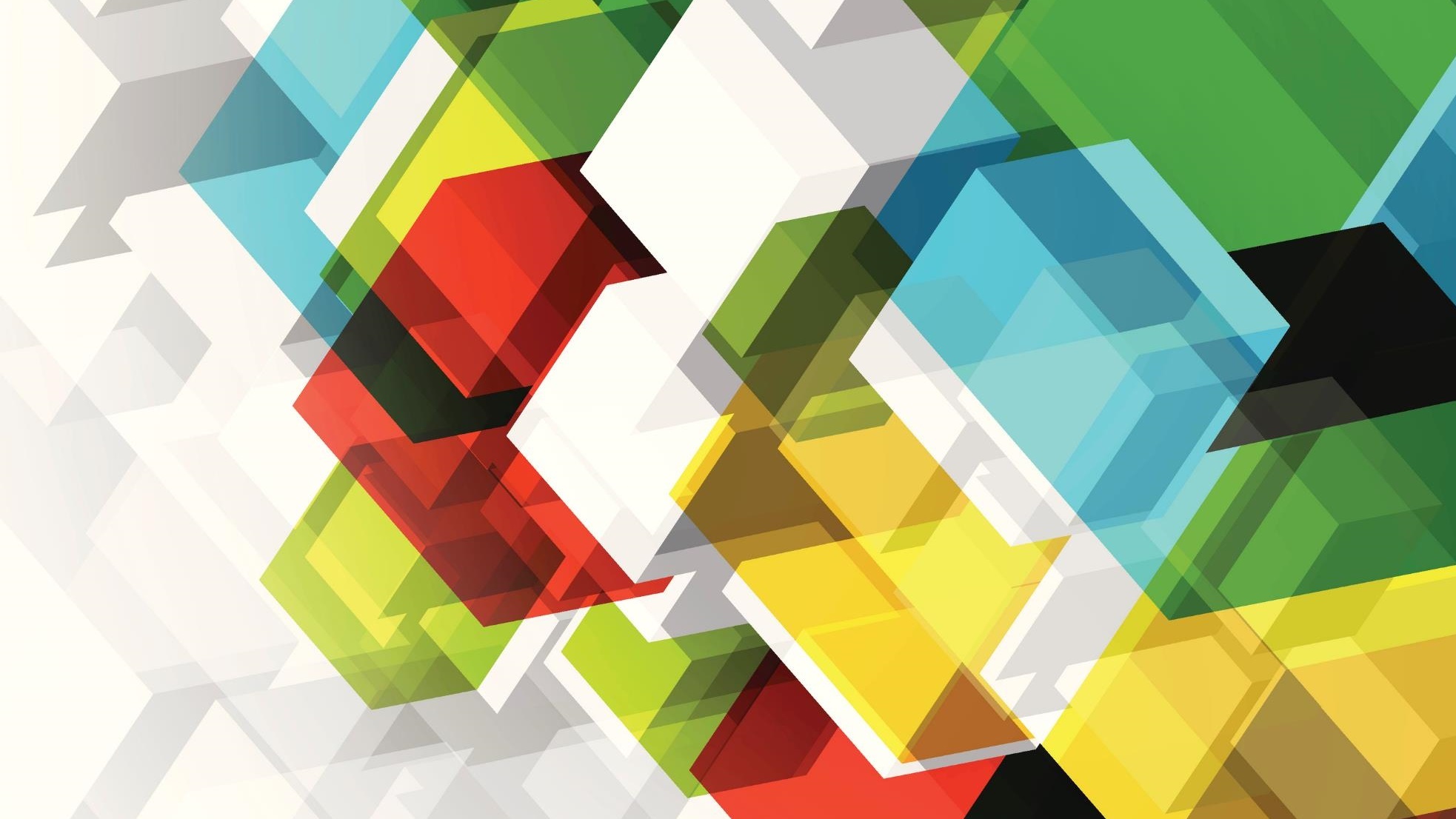 Donnelly college wide workshop
January 19, 2021
welcome
Introduction of new staff
President’s report
Monsignor Swetland
8:45-9:15 am
College Updates From Your VPs9:15-9:45 am
Assessment Day9:45-11:00 am
SPRING 2021 DATES
BREAK11:00-11:15 am
This Photo by Unknown Author is licensed under CC BY
Assessment Discussion11:15-12:00 pm
STAFF DISMISSED
This Photo by Unknown Author is licensed under CC BY-NC-ND
FACULTY
Melissa Lenos, Title V Project Director
Team Building Event
Joe and Ana
Faculty Senate Meeting